Michael Caine
Izradili:
 Roko Colnar Karla Sudan Petra Zoretić 
7.B
OŠ “Jelenje-Dražice”
ŽIVOTOPIS 
britanski glumac i autor
njegovo pravo ime je Maurice Joseph Micklewhite
rođen je 14. ožujka 1933.
pojavljuje se u više od 115 filmova
Probio se na scenu 60-ih godina prošloga stoljeća

Tada je glumio u par cijenjenih britanskih filmova npr. Zulu (1964.)

Dobitnik je mnogih nagrada a najznačajnija nagrada je “Oscar” kojeg je osvojio već dva puta
OBITELJ 
Bio je u braku s glumicom Patriciom Hainess 7 godina, imaju kćer Dominique

Nakon rastave ponovo se oženio glumicom i modelom Shakirom,s kojom takoođer ima dijete Natashu Haleemu
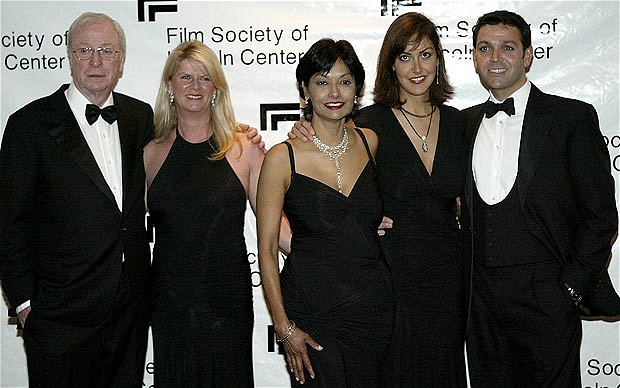 FILMOVI I ULOGE 
Glumio je u mnogobrojnim filmovima neki od njih su:
Zulu (1964.) - poručnik Gonville Bromhead
Alfie(1966.) - Alfie Elkins
Orao je sletio (1976.) - pukovnik Kurt Steiner
Bez traga (1988.) - Sherlock Holmes
Cura  na zadatku (2000.) - Victor Melling
Majstori iluzije (2013.) - Arthur Tressler
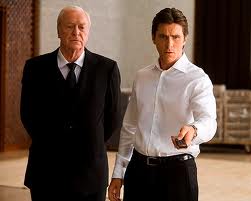 Sa Sandrom Bullock u filmu “ Cura na zadatku”
Sa Christianom Baleom u filmu “Vitez tame”
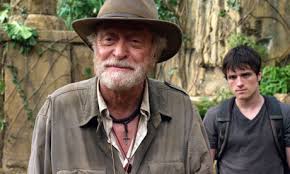 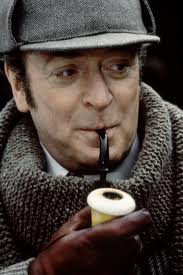 Caine kao Sherlock Holmes
Sa Joshom Hutchersonom u filmu “Putovanje u središte Zemlje 2:Tajanstveni  otok “
NAGRADE 
Caine je nominiran za Oscara šest puta,osvojivši svoj prvi Oscar 1986. za ulogu u filmu “Hannah i njezine sestre”
Drugi Oscar osvojio je 1999. za sporednu ulogu u filmu “Cider House Rules”
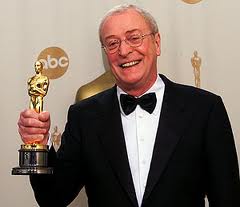 Dobio je Zlatni globus za najbolju izvedbu glumca u mini-seriji
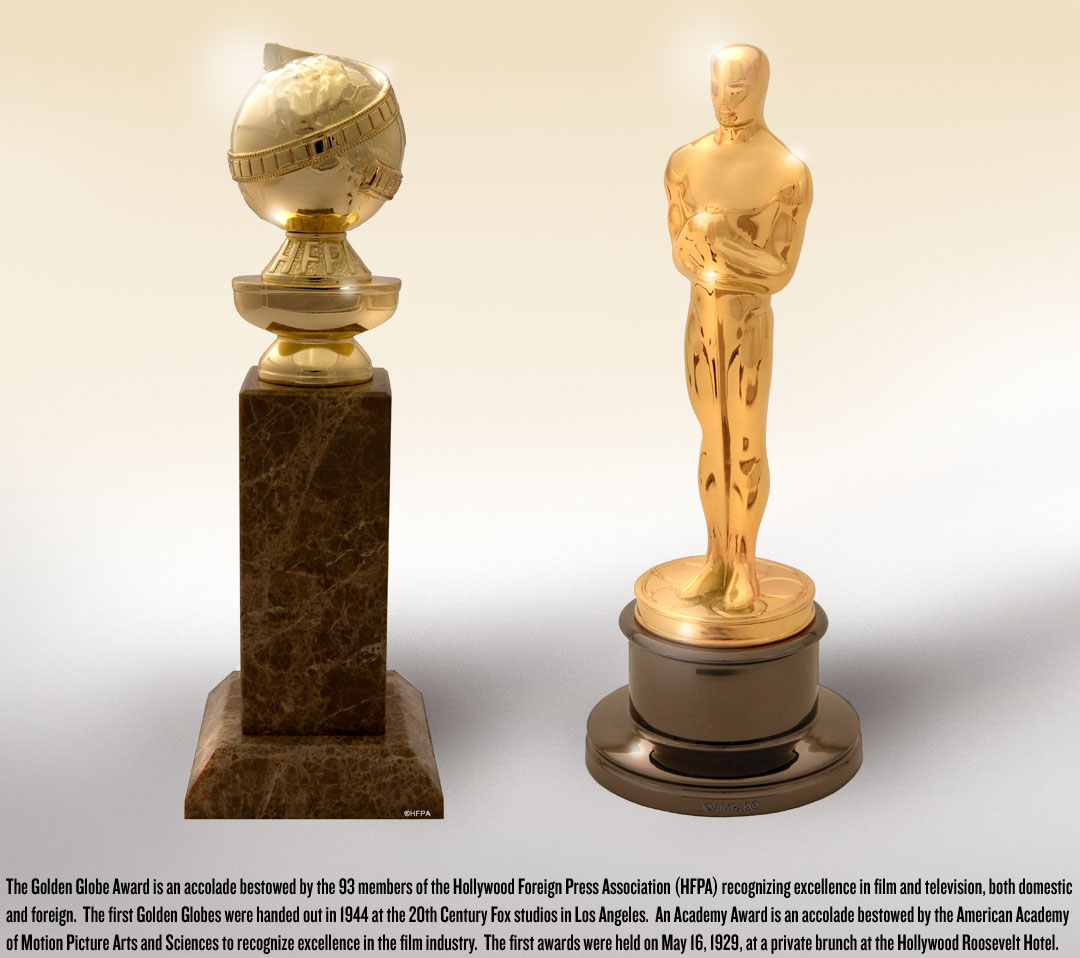 Nagrade Michaela Cainea